Improving Population Health with Pharmacogenetics
Don Rule
March 29, 2018
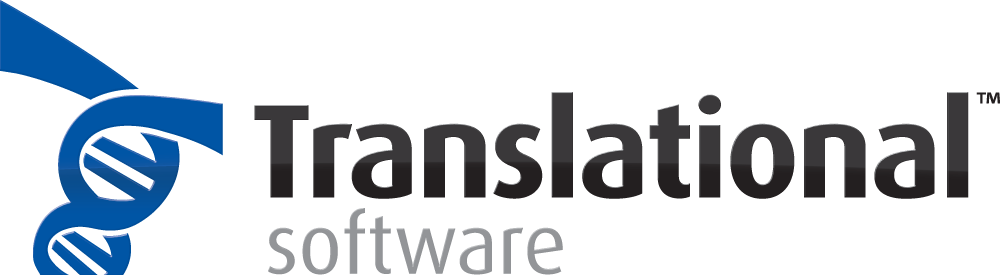 Translational Software
Software as a Service informatics for precision medicine
Founded in 2009, launched in 2013
Over 1.2 million patients served 
Keys to success
Deep scientific knowledge 
Expertise in commercial software
World class customer support
3/29/2018
The Future of Healthcare
2
Why Pharmacogenetics?
Excellent Evidence - FDA required analysis during safety profiling for new drugs
Few genes affect many drugs
Many people take drugs
Solid practice guidelines
45% of the most prescribed drugs have genetic guidance
3/29/2018
The Future of Healthcare
3
Cardiology
Cardiology
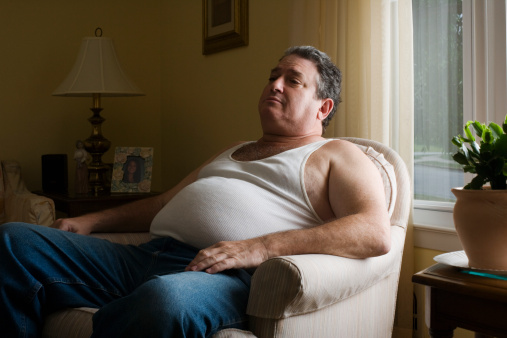 History:  
59 year old white male, married
Uncontrolled hypertension with dyslipidemia
Type 2 diabetes
BMI of 38
One week ago had a confirmed MI and a PCI was performed

Symptoms: 
Patient complains of exercise intolerance as he reports being out of breath walking across his living room

Treatment:
Post MI therapy:  clopidogrel, metoprolol and aspirin
Dyslipidemia:  simvastatin
Hypertension:  lisinopril
Diabetes:  pioglitazone and metformin

Two Week Follow Up:
Little reported exercise
Slight modification in diet
Medication History:  
Metoprolol, Clopidogrel, Simvastatin, Lisinopril, Pioglitazone, Metformin, Aspirin
3/29/2018
The Future of Healthcare
4
Pain
Pain
History:  
54 year old white female, not married
Placed on disability seven months ago due to inability to work as a teacher
Returned recently but is limited to a two day work week due to symptoms

Symptoms: 
Last two years reported:
Pain in joints and overall body in general- variable duration and intensity
Depressed mood due to financial worries and decline in standard of living

Initial Diagnosis/Treatment:
Chronic Pain- codeine, celecoxib, physical therapy
Clinical Depression- paroxetine

Follow Up:
Six week follow up appointment
No relief in pain- duration or intensity
Increased appetite, weight gain
Constipation
.
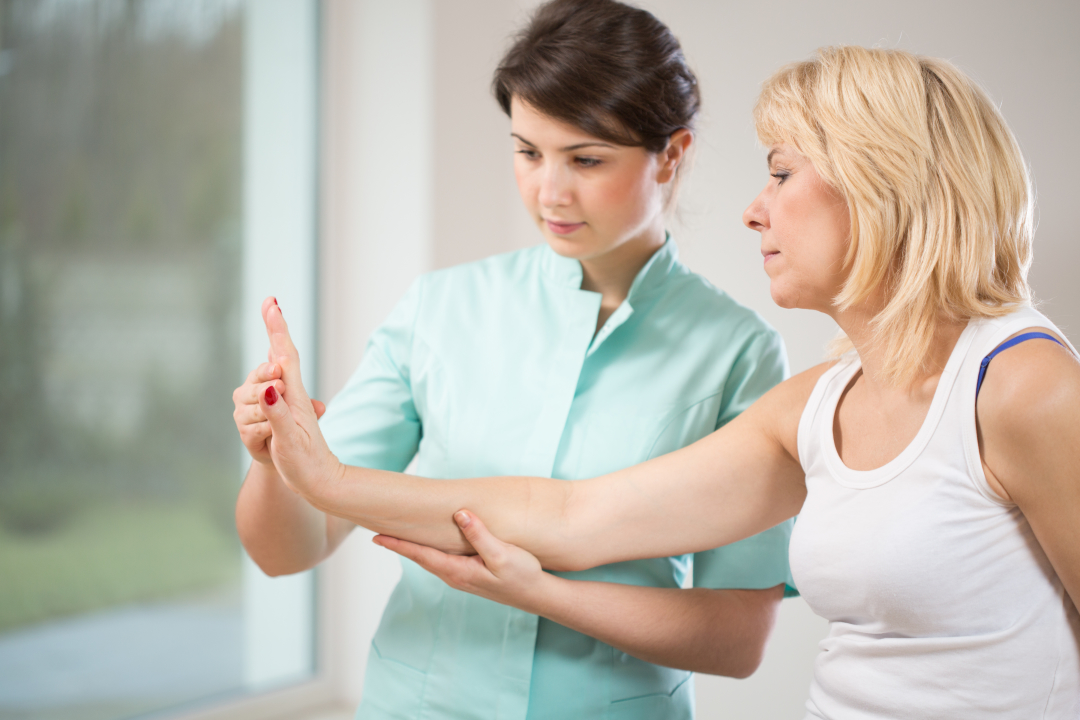 Medication History: 
Paroxetine, codeine, celecoxib, lasix, lisinopril
3/29/2018
The Future of Healthcare
5
Depression
Depression
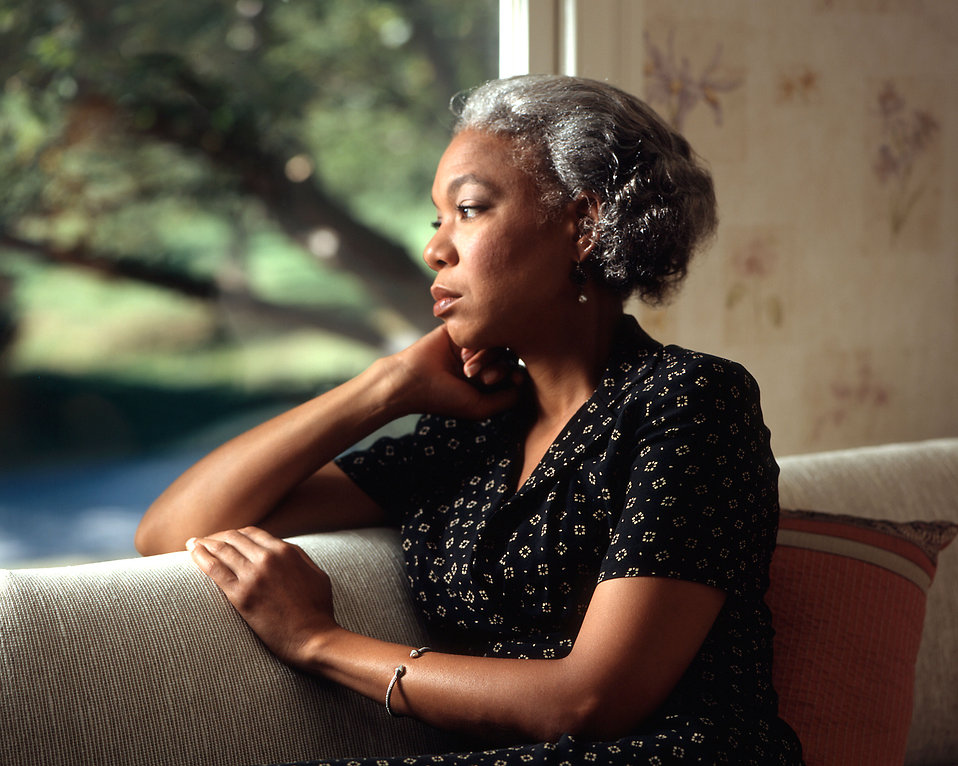 History:  
68 year old African American her husband died of a sudden MI one year ago
Prior to her husband’s death, she was in relatively good health

Symptoms: 
Last twelve months she reports:
Poor sleep, insomnia at night, daytime sedation
Social withdrawal from various activities 
Persistent lower back pain, no relief from over the counter NSAIDs

Initial Diagnosis/Treatment:
Clinical Depression
Venlafaxine titrated to therapeutic dose
Zolpidem PRN h.s.
Attending grievance counseling 

Follow Up:
Six week follow up appointment
Complaints of dizziness and nausea
Depression score has not improved
No relief to back pain
Medication History: 
Venlafaxine, naproxen, omeprazole, multi
vitamin
3/29/2018
The Future of Healthcare
6
Remarkably High Percentage Actionable
Patients with Positive Results
N = 563,000
3/29/2018
The Future of Healthcare
7
The Financial Case for Testing
Financial Analysis of PGX
Cohort of 1,000 Patients
CVD= cardiovascular death; MI= myocardial infraction
Johnson SG, Gruntowicz D, et al (2015) Financial Analysis of CYP2C19 Genotyping in Patients Receiving Dual Antiplatelet Therapy Following Acute Coronary Syndrome and Percutaneous Coronary Intervention,  Journal of Managed Care and Specialty Pharmacy, Vol.21, No. 7
3/29/2018
The Future of Healthcare
8
AltheaDx Study Protocol
132 Patients within long term care facilities in Arizona
Age 45 or > experiencing polypharmacy (5 or > drugs per month)
IDgenetix PGx Product = 17 genes + interpretation algorithm that include drug recommendations based on genotype, DDI, environmental factors and dietary factors
Short term goal:
Impact of genotype-guidance on number of medications used
Associated costs of medication used
Long term goals (not published yet)
Measure differences in patients outcomes (hospital and ER usage)
Patients and clinicians satisfaction
Study Results
Cost analysis
Calculate the cost saving based on the average wholesale price published by CMS and applied a 15% discount

Results:
Estimated savings for all 132 patients = $81,972 annually 

Estimated savings per patient = $621 annually 

With an average stay of 3 years at a long term facility care, the savings would be $1,863 per patient

Total savings based on drug class: 61.3% psychotropic, 11% neurology, 10.5% cardiovascular, and 8.1% urology related drugs
3/29/2018
The Future of Healthcare
10
The Human Consequences
Rani Jamieson prescribed Tylenol 3 with codeine for post-partum pain
Tariq born without complications. At 12-days-old stopped feeding and his color changed
“The level in Tariq’s body was 80 gram per milliliter… if you have levels above 20, you stop breathing,”
Rani is an ultra-rapid metabolizer. She has an extra copy of the CYP2D6
https://globalnews.ca/news/239716/genetic-rx/
3/29/2018
The Future of Healthcare
11
The Challenges of Implementation
3/29/2018
The Future of Healthcare
12
Data is Overwhelming Cognition
1000
Data
100
Facts per Decision
10
Human Cognitive Capacity
Source: Daniel R. Masys, M.D., 
University of Washington
1990
2000
2010
2020
3/29/2018
The Future of Healthcare
13
[Speaker Notes: Nature of data and medium: digitized, large; the pace of discovery of potentially actionable genomic variants has increased dramatically in recent years

Shift of data flow and endpoint: connecting biomedical research to patient care and routine medical practice

Cognitive ability of doctors remains the same]
Unique Challenges
Doctors cannot intuitively convert test results to a clinical action plan
Relationship of results to recommendations is complex
Single SNP 
Single diplotype
Predicted phenotype
Polygenetic
Multi-analyte genomic testing and PGx in particular are different…
3/29/2018
The Future of Healthcare
14
Clinician’s Curiosity is Limited by Time
What we want to tell doctors
What doctors want to know
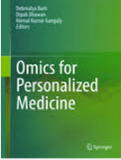 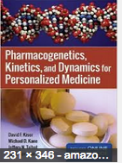 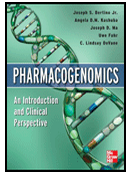 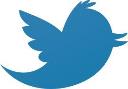 Consider alternatives to Codeine #CYP2D6RapidMetabolizer
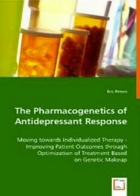 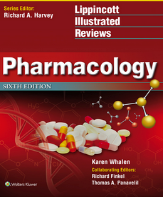 3/29/2018
The Future of Healthcare
15
Communicating Effectively
Genetic test results alone are worthless – understanding the implications quickly is priceless
Alert on the consequences, not the genetic result
Tailor information to the audience – e.g. implications for the cardiologist, psychiatrist, or neurologist
3/29/2018
The Future of Healthcare
16
The Opportunities
3/29/2018
The Future of Healthcare
17
Emerging Markets for PGx
Who has a market incentive to improve outcomes?
3/29/2018
The Future of Healthcare
18
Precision Medicine Driven by Providers
Organizations will invest to improve patient care
Improve quality metrics
Lower costs – (note: difficult to prove)
Market differentiator
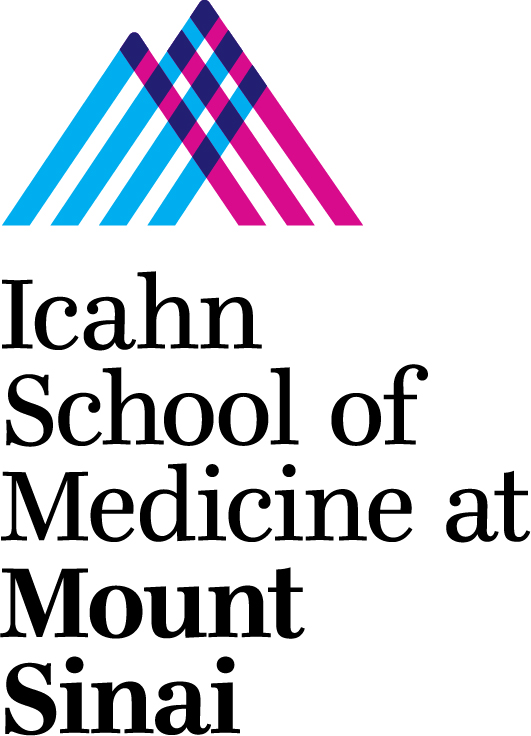 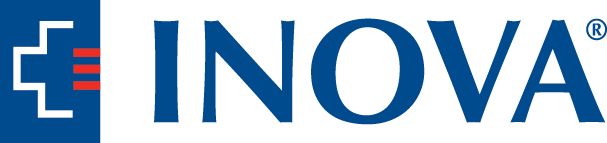 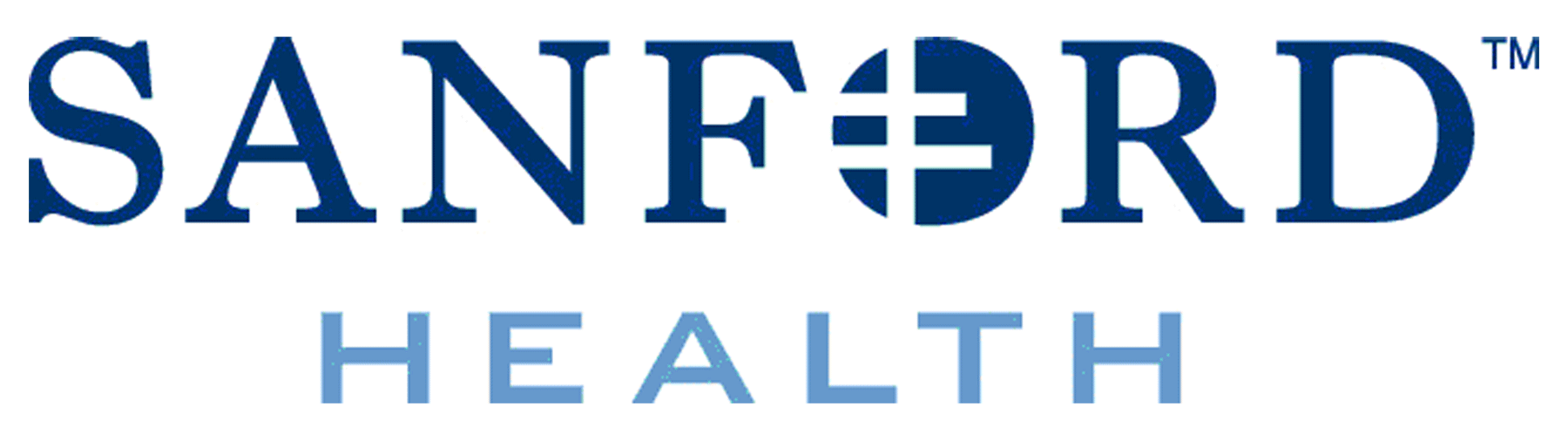 3/29/2018
The Future of Healthcare
19
Improving Probability of Success
3/29/2018
The Future of Healthcare
20
The Joshi Scale for Potential Benefit
Required –  At least one medication for which the FDA requires testing
Strongly recommended – Multiple medications with high quality evidence
Recommended – High quality evidence for at least one medication or moderate quality for multiple medications 
May be beneficial - Pharmacogenomic associations with moderate quality evidence are available.
Limited benefit - Pharmacogenomic associations are not available or are insufficiently documented.
3/29/2018
The Future of Healthcare
21
Where we Need to Go
3/29/2018
The Future of Healthcare
22
EMR & Pharmacy System Plugins
APIs add PGx capabilities to diverse systems
Advise genetic test
Order genetic test
Alert based upon genetic test
Re-screen patient with new medication list
Collaborate to integrate deeply with systems to appear as native functionality
Recruit systems integrators with embedded systems
CDSS
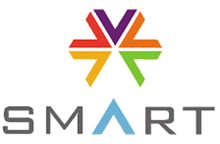 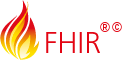 PGx API
3/29/2018
The Future of Healthcare
23
Evolutionary Implementation
3/29/2018
The Future of Healthcare
24
Conclusion
The science of pharmacogenomics is settled
Tens of thousands of clinicians already have experience
Growing public awareness of Precision Medicine
Large clinical institutions are beginning to engage
3/29/2018
The Future of Healthcare
25